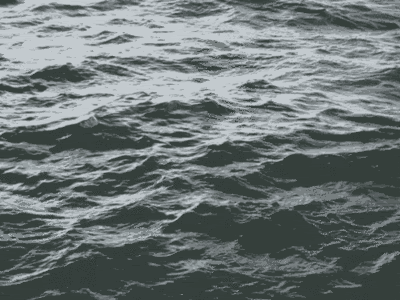 אֳנִיּוֹת ציד 
ואניות גרוש  

של אֳנִיּוֹת מעפילים  
 
1945 - 1948
Maapilim ship’s hunters
& deportation ships
The Royal Navy - Palestine Patrol 
Of  the Mediterranean Fleet
ערך: דב בן-שי
חלק ג
[Speaker Notes: illegal immigration]
Armament  As designed;4   4.5" guns (4x1)2   40mm AA (1x2)6   20mm AA (2x2, 2x1)8   21" torpedo tubes
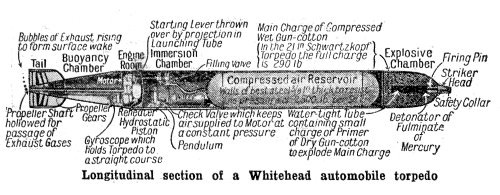 1710 tons displacement
HMS Chivalrous was powered by two Admiralty 3-drum type boilers providing a top speed of 34 knots and carried a crew of 186. She was armed with four 4.5 inch dual-purpose guns; four 40 mm anti-aircraft guns; six 20 mm anti-aircraft guns; four 21-inch torpedo tubes.
עזרה ביירוט  'ארבע חרויות'   2.9.1946
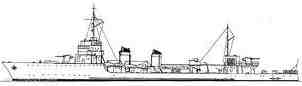 Destroyer
 HMS Chivalrous
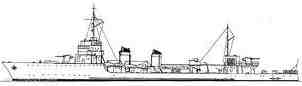 עזרה ביירוט  'לטרון'  1.11.1946
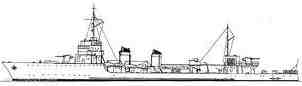 עזרה ביירוט  'בן הכט'  9.3.1947
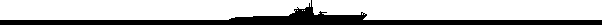 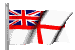 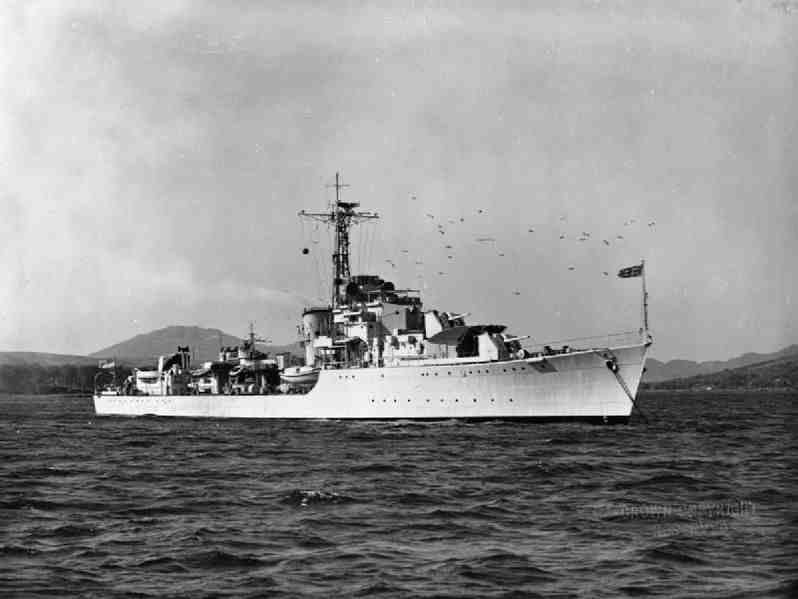 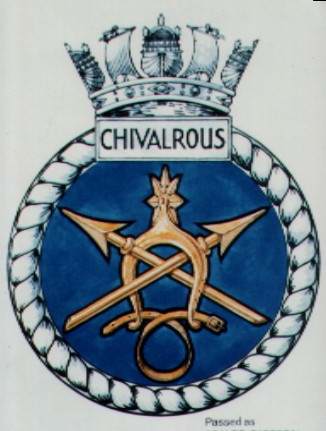 HMS Chivalrous
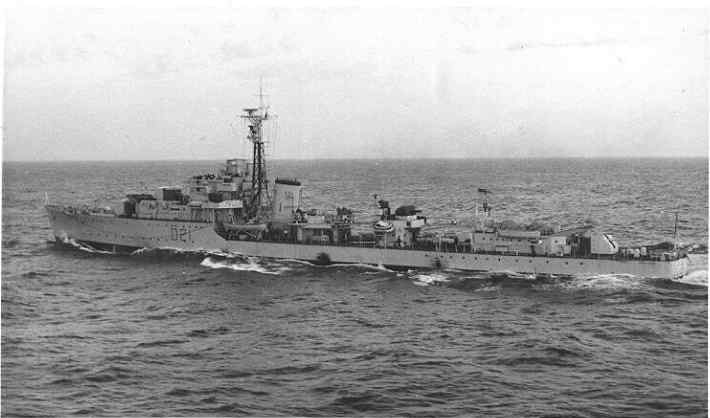 HMS Chivalrous
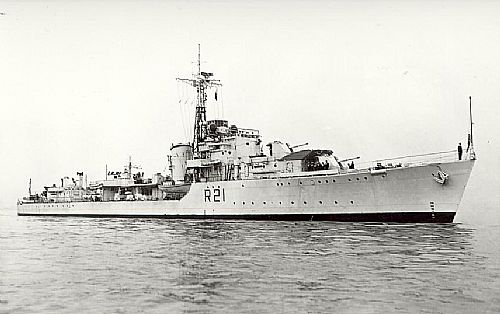 HMS Chivalrous
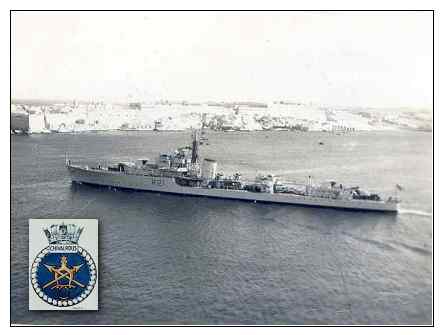 HMS Chivalrous
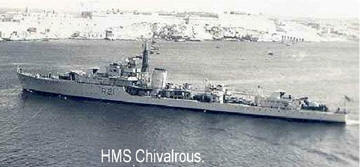 HMS Chivalrous
Hms Childers
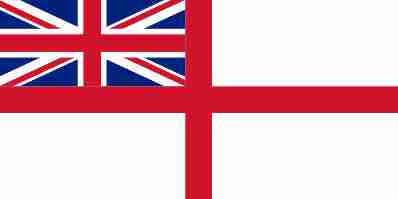 9
סוג: משחתת  Destroyer 
דגם: CH
דגל/ נס ( Pennant ): R 91  
מספנות: William Denny and Brothers, Dumbarton 
השידרה הונחה:  27 נובמבר 1943. 
הושקה: 27 פברואר 1945.  
הבנייה הושלמה (נכנסה לשירות): 19 דצמבר 1945.
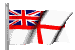 Crew : 186 (Leaders 222). 
Displacement : 1,825 tons (1,854 tonnes) standard load;                            2,535 tons (2,575 tonnes) full load. 
Dimensions : 362ft 9in x 35ft 8in x 10ft;                        (110.5m x 10.9m x 3.05m). 
Range : 4,680nm @ 20kts.  
Armament : 
                     4 x 4.5in (4 x 1), 
                     2 x 40mm (1 x 2), 
                     2 x 2pdr (2 x 1), 
                     2 x 20mm (2 x 1) guns;                     4 x torpedo tubes.  (21 in)
Power plant : 2 x Admiralty 3-drum boilers;                         2-shaft geared turbines;                         40,000shp;                         615tons (625 tonnes) fuel. 
Max Speed : 36kts.
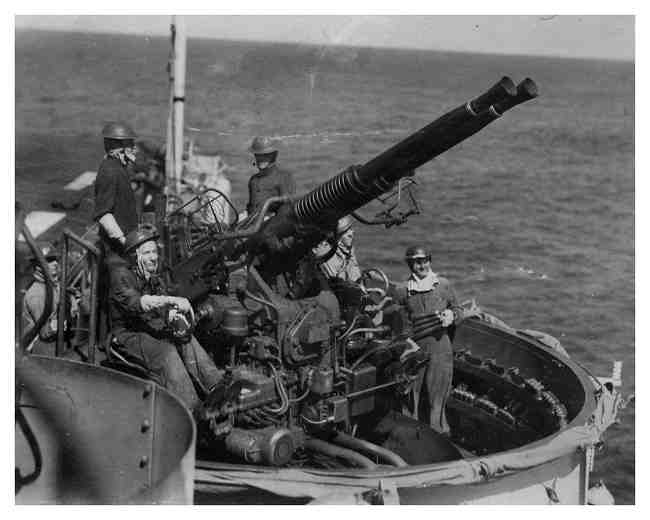 בופור 40 מ"מ דו קני
עזרה ביירוט   'וינגייט'   26.3.1946
עזרה ביירוט  'ארבע חרויות'  2.9.1946
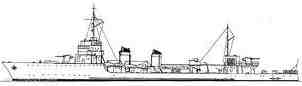 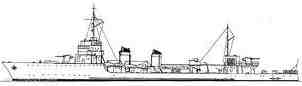 Destroyer
 HMS Childers
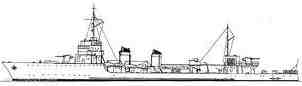 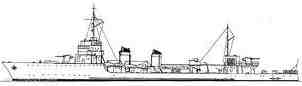 עזרה ביירוט  'יציאת אירופה תש"ז' ( 'אקסודוס' ) 18.7.1947
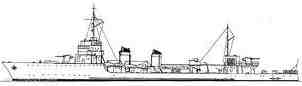 יירטה את  'ל''ה גיבורי גוש עציון'  1.2.1948
יירטה את  'לקוממיות'  20.2.1948
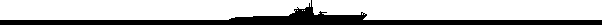 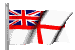 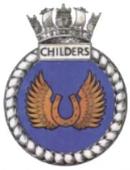 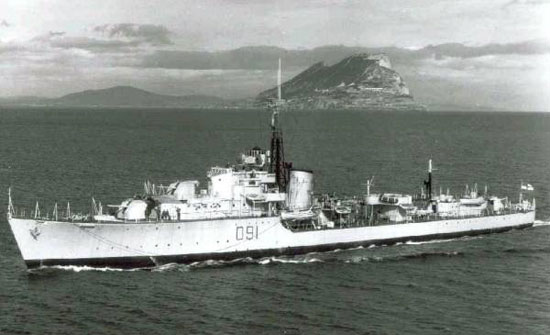 Hms Childers
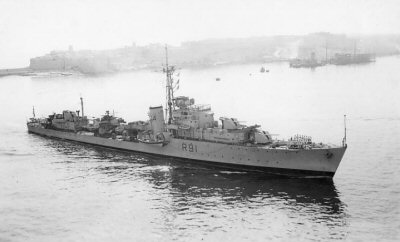 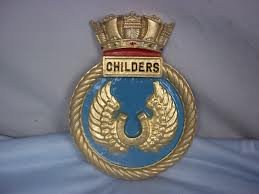 Hms Childers
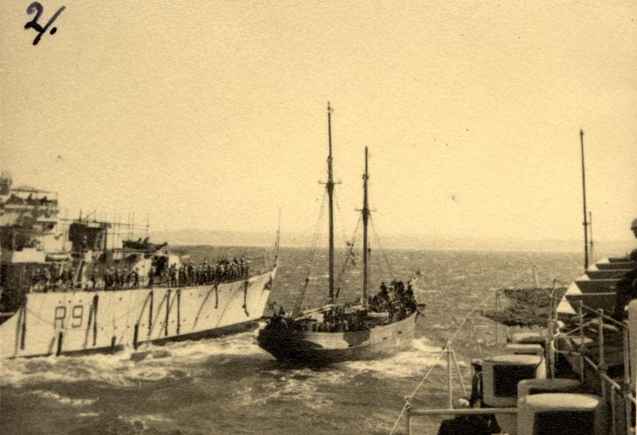 Childers  מלווה את 'וינגייט'  26.3.1946
יד ושם
People from the British ship HMS Childers boarding the illegal immigrant ship Sette Fratelli, February 1948.
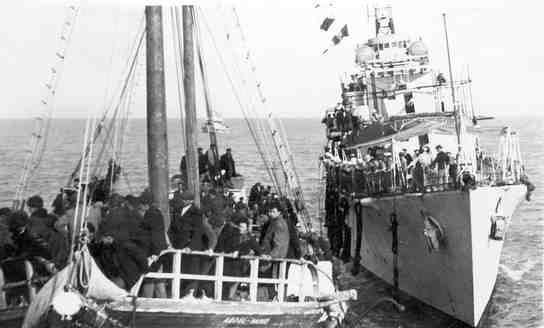 מלחי ה- HMS Childers משתלטים על Sette Fratelli – ''הזיבלה'' / 'לקוממיות' 20.2.1948
יד ושם
Hms Chieftain
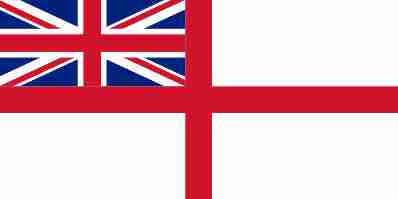 10
סוג: משחתת  Destroyer 
דגם: CH
דגל/ נס ( Pennant ): R 36  
ההזמנה לבנות אותה התבצעה ב- 24 יולי 1942. 
מספנות: Scotts Shipbuilding & Engineering Co. (Greenock, Scotland) 
השידרה הונחה:  27 יוני 1943. 
הושקה: 26 פברואר 1945.  
הבנייה הושלמה: 7 מרץ 1946.
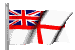 יירטה את  'לנגב'  9.2.1947
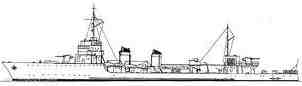 Destroyer
 HMS Chieftain
עזרה ביירוט  'חיים ארלוזורוב'  28.2.1947
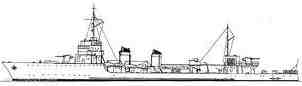 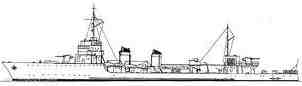 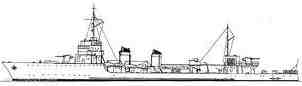 עזרה ביירוט  'בן הכט'  9.3.1947
עזרה ביירוט  'יציאת אירופה תש"ז' ( 'אקסודוס' )     18.7.1947
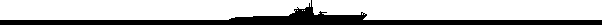 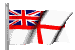 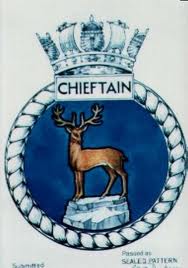 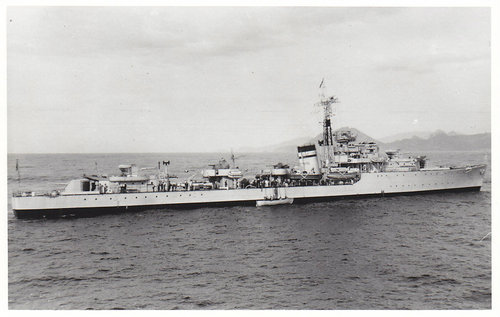 HMS Chieftain
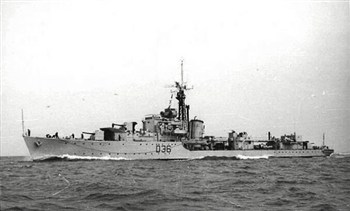 HMS Chieftain
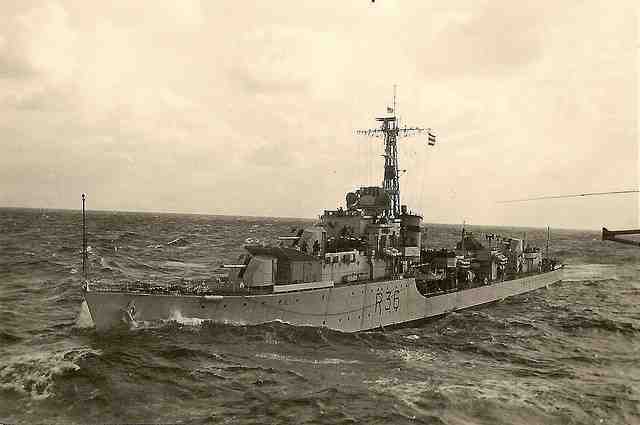 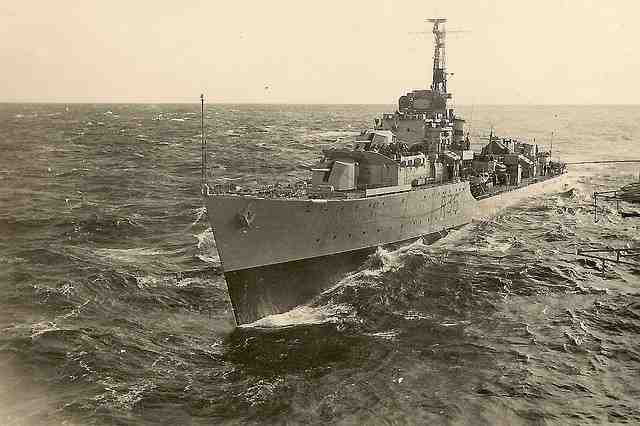 HMS Chieftain
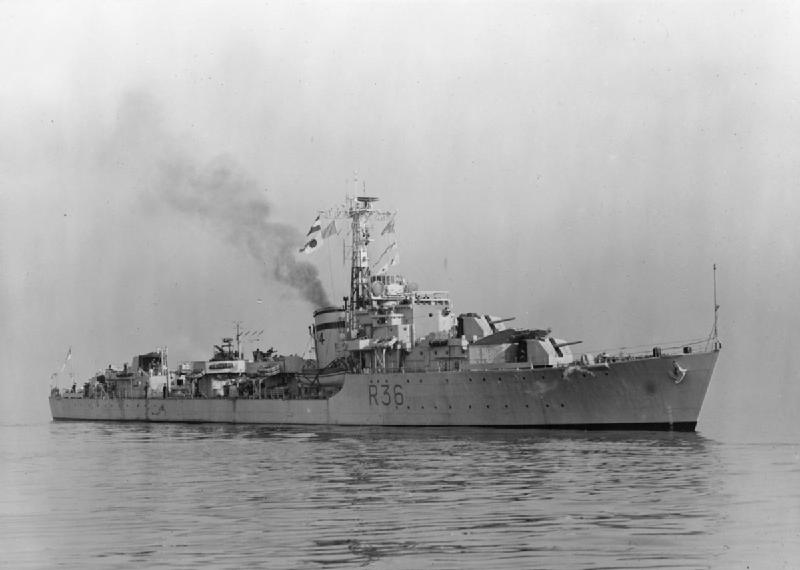 HMS Chieftain
Hms Espiegle
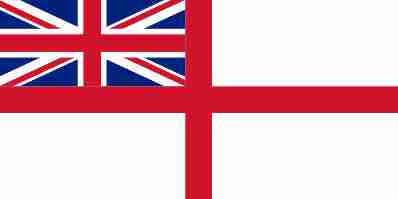 11
סוג: שולת מוקשים  minesweeper 
דגם: Algerine  
דגל/ נס ( Pennant ): J 216 
ההזמנה לבנות אותה התבצעה ב- 15 נובמבר 1940. 
מספנות: Harland & Wolff Ltd. (Belfast, Northern Ireland)
השידרה הונחה:  5 פברואר 1942. 
הושקה: 12 אוגוסט 1942.  
הבנייה הושלמה: 1 דצמבר 1942.
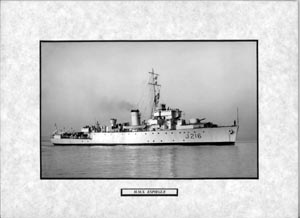 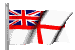 Algerine class  
Technical information
Type Minesweeper 
Displacement 850 BRT  
Length 225 feet  
Complement 85 men  
Armament  1  4" AA gun                     4  20 mm guns (4x1)  
Max speed 16.5 knots 
Engines Geared turbines, 2 shafts / Reciprocating (V.T.E.) engines, 2 shafts  
Power 2000 SHP / 2000 IHP
Hms Espiegle
Commands listed for HMS Espiegle (J 216)
 
Commander From To 
1    Lt. Ronald Gresham, RNVR 25                                   Aug 1942 Sep 1943 2    T/A/Lt.Cdr. Charles Robertson Fraser, RNR              Nov 1943 10 Jul 1944 
3    Lt. Alfred William Geen, RN                                      10 Jul 1944 Oct 1944 
4    T/A/Lt.Cdr. Charles Robertson Fraser, DSC, RNR     Oct 1944 Feb 1945 
5    T/A/Lt.Cdr. Reginald Michael Thorne, RNR              Feb 1945 Oct 1945 ?
Minesweeper
 HMS Espiegle
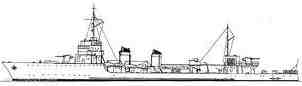 עזרה ביירוט  'כנסת ישראל'  25.11.1946
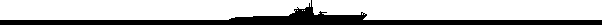 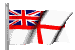 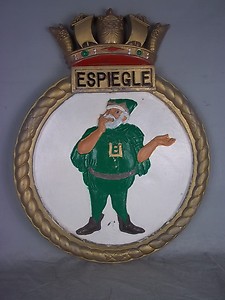 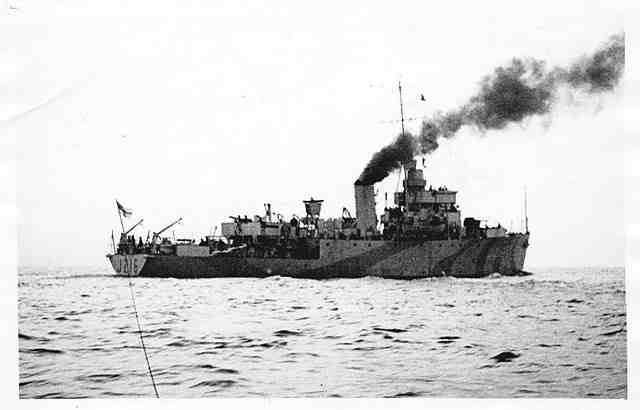 HMS Espiegle
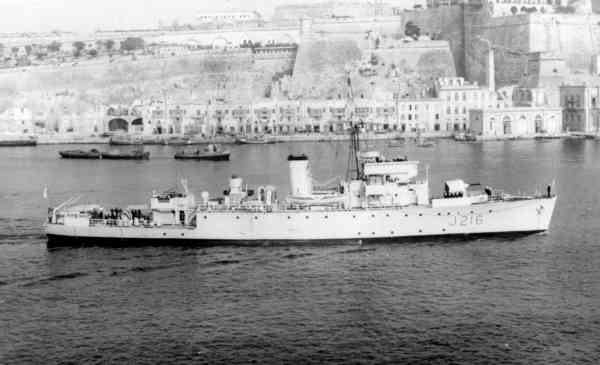 HMS Espiegle
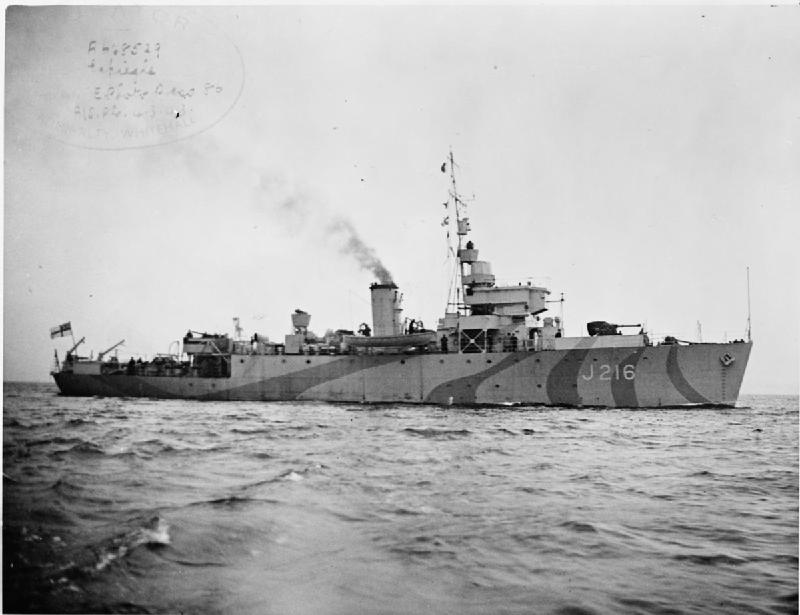 HMS Espiegle
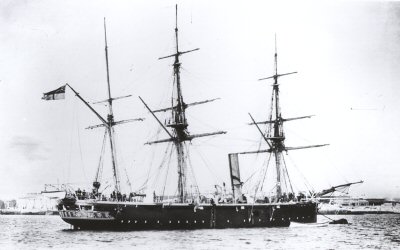 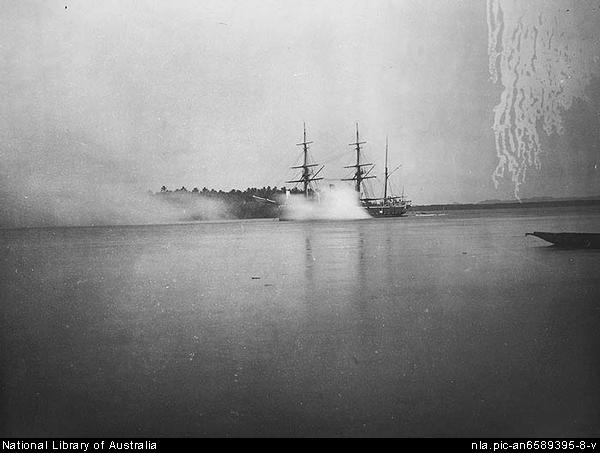 HMS Espiegle from 1880
HMS Espiegle from 1885
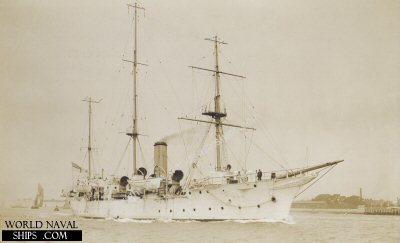 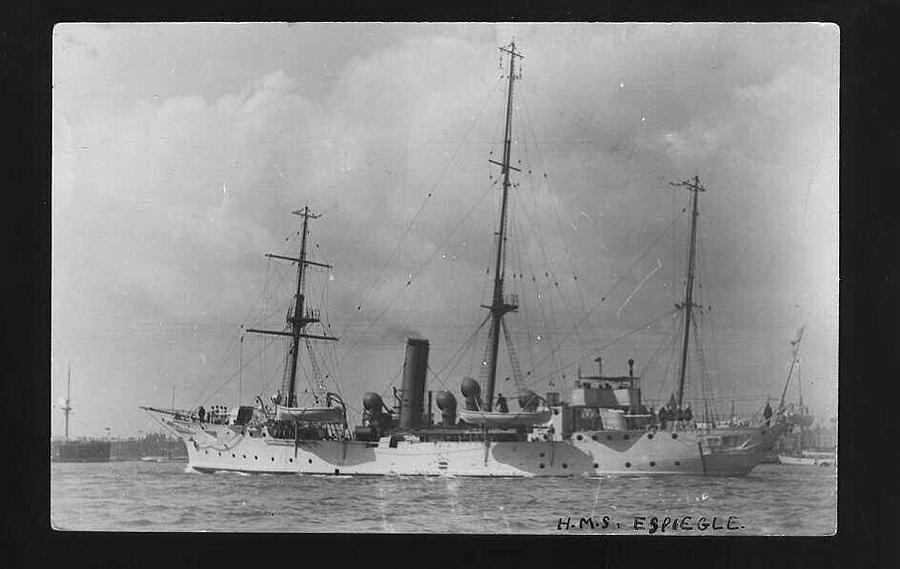 HMS  Espiegle from 1900
Espiegle WWI from 1921
Hms Haydon
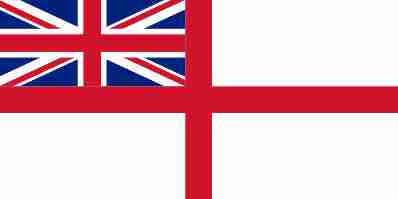 12
סוג: משחתת ליווי שיירות   Escort destroyer  
דגם: Type III Hunt
דגל/ נס ( Pennant ): L 75 
ההזמנה לבנות אותה התבצעה ב- 8 יולי 1940. 
מספנות: Vickers Armstrong (Newcastle-on-Tyne, U.K.): Parsons 
השידרה הונחה:  1 מאי 1941. 
הושקה: 2 אפריל 1942.  
הבנייה הושלמה: 24 אוקטובר 1942.
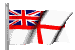 Technical information
Type Escort destroyer 
Displacement 1050 BRT  
Length 85.3 m  
Complement 168 men  
Armament  4   4" AA guns (2x2)                      4   2pdr AA (1x4)                      3   20mm AA (3x1)                      2   21" torpedo tubes (1x2) 
Max speed 29 knots  
Engines Geared turbines, 2 shafts  
Power 19000 HP
Hms Haydon
Commands listed for HMS Haydon (L 75)
         Commander                                                             From            To 
1   Lt. Roland Chisnell Watkin, RN                                20 Jul 1942     14 Jan 1944 
2   Lt. Richard George Ralph Clay, RN                          14 Jan 1944     Jun 1945 
3   Cdr. James Marjoribanks Rowland, DSO, RN          Jun 1945
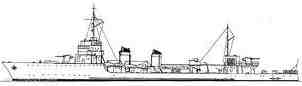 עזרה ביירוט  'ברל כצנלסון'  22.11.1945
Destroyer
 Hms Haydon
עזרה ביירוט  'ביריה'  1.7.1946
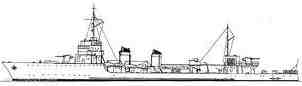 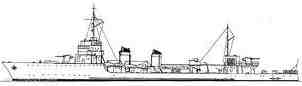 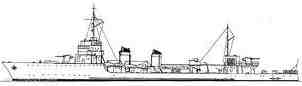 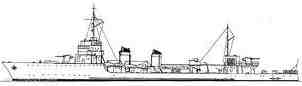 עזרה ביירוט  'כנסת ישראל'  25.11.1946
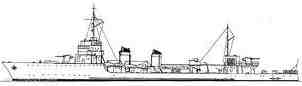 עזרה ביירוט  'מולדת'  29.3.1947
עזרה ביירוט  'תאודור הרצל'  13.4.1947
עזרה ביירוט  'מורדי הגטאות'  24.5.1947
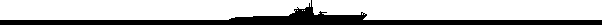 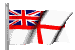 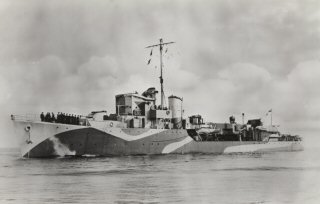 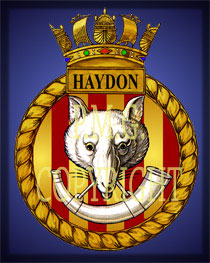 Hms Haydon
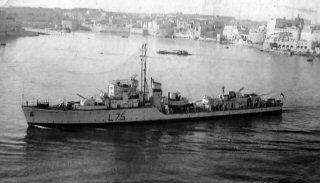 Hms Haydon
Hms Jervis
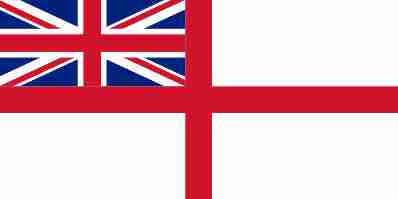 Destroyer
13
סוג: משחתת  Destroyer 
דגם:  J          ( J class destroyer leader ) 
דגל/ נס ( Pennant ): F 00 G00 (1940-1946)           (1937-1940) 
הוזמנה: 25 מרץ 1937
מספנות: Hawthorn Leslie & Co. (Hebburn-on-Tyne, U.K.) 
השידרה הונחה: 26 אוגוסט 1937. 
הושקה: 9 ספטמבר 1938. 
הבנייה הושלמה: 5 אוגוסט 1939. 
מהירות:   36 קשרים ( 41 מיל לשעה ) 67 קמ"ש 
צוות: 183 מלחים    ( 218  כשהיתה בתפקיד מוביל )
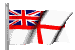 Displacement: 1,760 long tons (1,788 t) standard                           2,400 long tons (2,439 t) full 
Length: 356 ft (109 m) o/a 
Beam: 35 ft 8 in (10.87 m) 
Draught: 9 ft (2.7 m) 
Propulsion: 3 × Admiralty 3-drum boilersSteam turbines2 shafts40,000 hp (29,800 kW)484 tons fuel oil 
Speed: 36 knots (41 mph; 67 km/h) 
Range: 5,500 nmi (10,200 km) at 15 knots (17 mph; 28 km/h) 
Complement: 183 (218 as leader) 
Armament: As built:                     • 4 × twin 4.7 in L/45 QF Mark XII, mounting CP Mk.XIX                     • 1 × quad 2 pdr "pom-pom" mount Mk.VII                     • 2 × quad Vickers .5 inch machine guns AA                     • 2 × pentad tubes for 21 in (533 mm) Mk.IX torpedoes       War modifications:                     • 3 × twin 4.7 in L/45 QF Mk.XII, mounting CP Mk.XIX                     • 1 × single 4 in gun QF Mk.V on mounting HA Mk.III                     • 1 × quad 2 pdr "pom-pom" mount Mk.VII                     • Up to 4 × single and/or twin 20 mm Oerlikon guns                     • 1 × quad tubes for 21 in Mk.IX torpedoes
Hms Jervis
Hms Jervis
Commands listed for HMS Jervis (F 00)
 
               Commander                                                                From                          To 
1   Capt. Philip John Mack, RN 20                                              Mar 1939          16 May 1940 
2   Lt.Cdr. Anthony Frank Burnell-Nugent, DSC, RN                Jun 1940            15 Jul 1940 
3   Capt. Philip John Mack, DSO, RN                                          15 Jul 1940       15 Mar 1942 
4   Capt. Albert Lawrence Poland, DSO, DSC, RN                     15 Mar 1942      7 Jan 1943 
5   Capt. Anthony Follett Pugsley, RN                                         7 Jan 1943            Apr 1943 
6   Capt. John Stuart Crawford, DSO, RN                                    Apr 1943          16 Nov 1943 
7   Capt. Harold Pitcairn Henderson, RN                                   16 Nov 1943     25 Jan 1944 
8   Lt.Cdr. Roger Percival Hill, DSO, RN                                       25 Jan 1944      ca. Sep 44 9   Cdr. Godfrey Ransome, DSC, RN                                            1 Feb 1945              Sep 1945 
10   Cdr. David Hugh Maitland-Makgill-Crichton, DSO, DSC, RN    Sep 1945     mid 1946
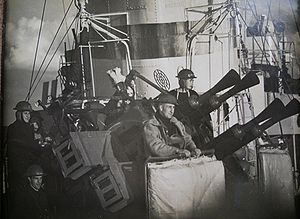 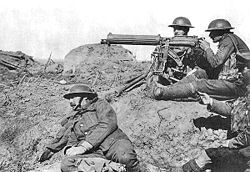 QF 2 pdr Mark VIII ("pom-pom")
Vickers Medium Machine Gun
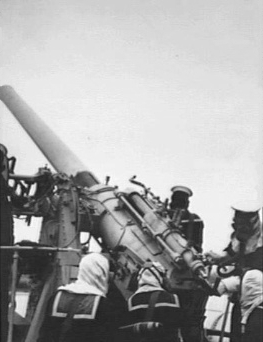 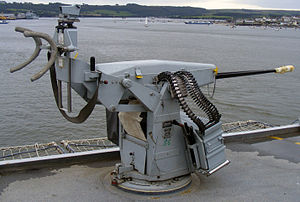 Oerlikon 20 mm cannon
דוגמאות לכלי נשק 
שהיו על Hms Jervis
Ordnance QF 4 inch gun Mk V
Destroyer
Hms Jervis
עזרה ביירוט  'מקס נורדאו'  13.5.1947
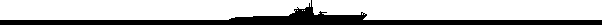 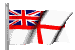 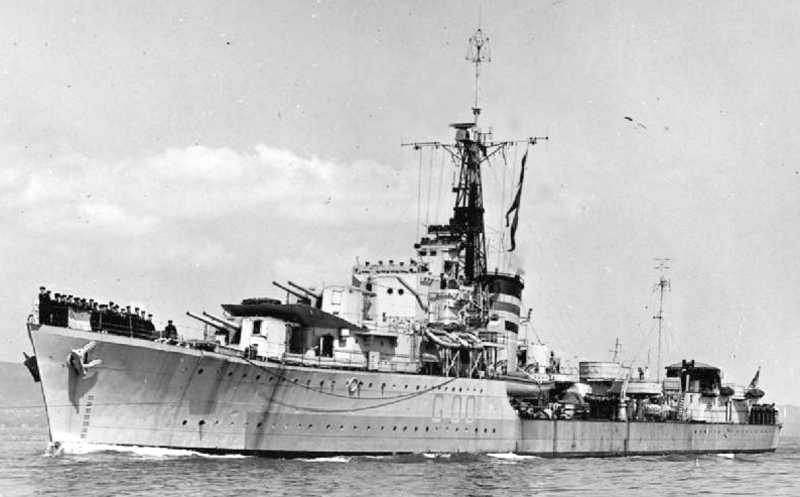 Hms Jervis
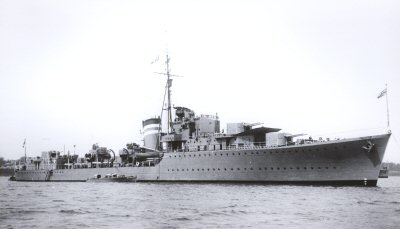 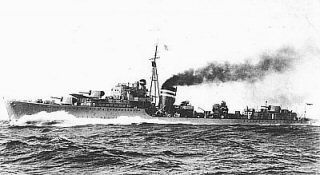 Hms Jervis
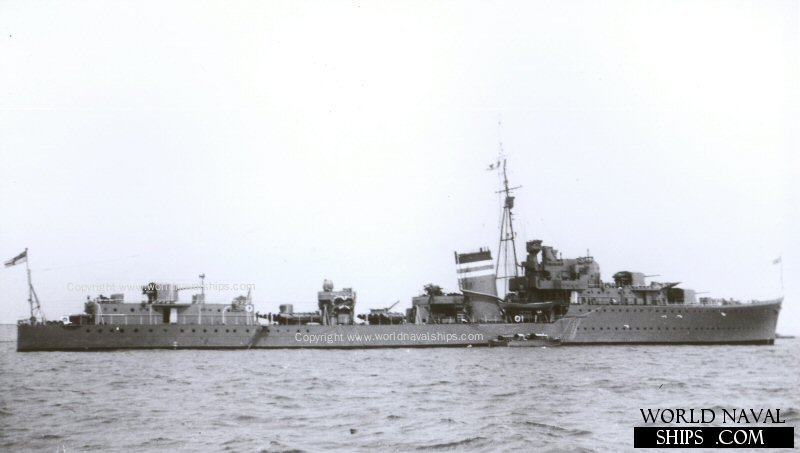 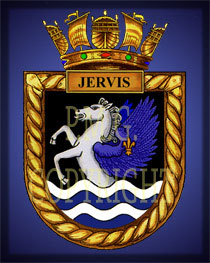 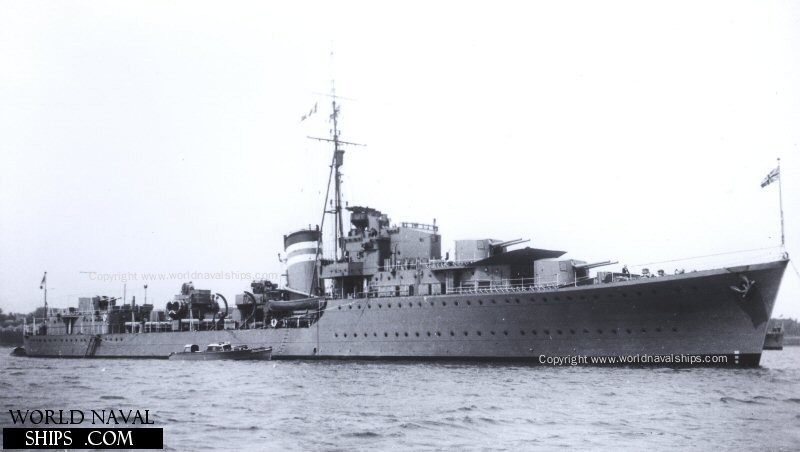 Hms Jervis
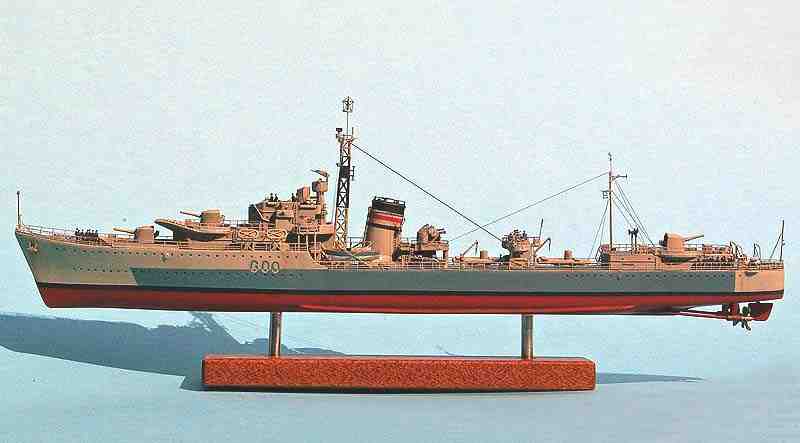 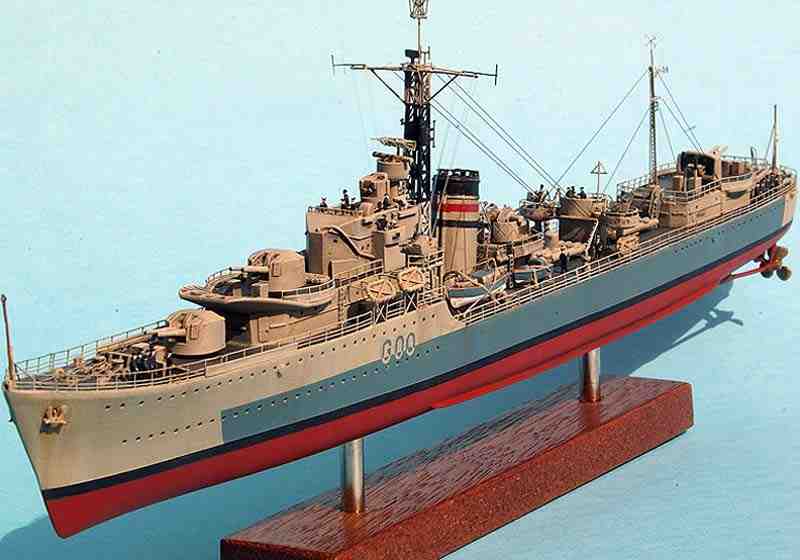 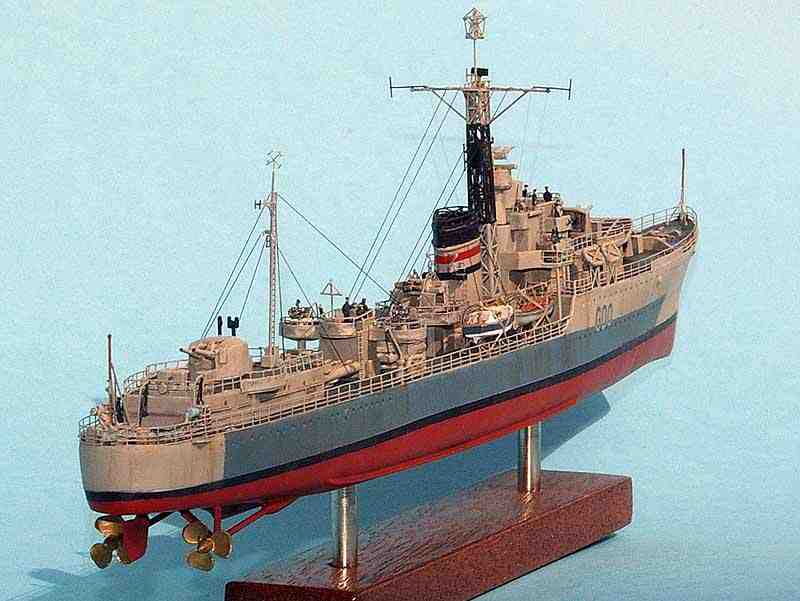 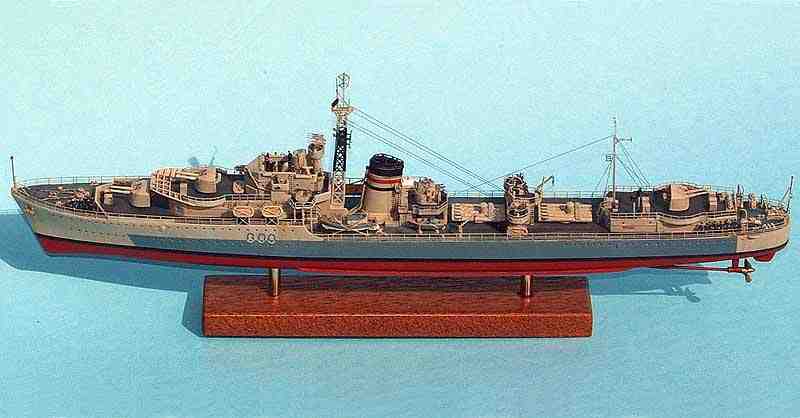 דגם של Hms Jervis
Hms Moon
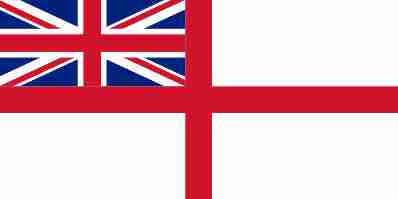 14
סוג: שולת מוקשים  Minesweeper 
דגם: Algerine
דגל/ נס ( Pennant ): J 329 
ההזמנה לבנות אותה התבצעה ב- יולי 1942. 
מספנות: Redfern Construction Ltd. (Toronto, Ontario, Canada) 
השידרה הונחה: 23 מרץ 1943. 
הושקה: 2 ספטמבר 1943.  ( כ- HMCS Mimico )
הבנייה הושלמה: 6 יולי 1944.
Technical information
Type Minesweeper 
Displacement 850 BRT  
Tonage: 1162 Ton
Length 225 feet      Beam: 35’ 6’’    Draught: 10’
Complement 85 men  
Armament 1  4" AA gun    ( 4” QF HA-LA MK V  )                     4  20mm guns (4x1)     (Single Oerlikon)
Max speed 16.5 knots 
Engines Geared turbines, 2 shafts / Reciprocating (V.T.E.) engines, 2 shafts  
Power 2000 SHP / 2000 IHP
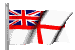 Hms Moon
Commands listed for HMS Moon (ii) (J 329)
 
                Commander                                                         From                        To 
1    A/Lt.Cdr. (retired) Edwin Tom Durrant, RNR          27 Sep 1944         Jan 1945 
2    Lt. John Bruce Lamb, DSC, RN                                    1 Jan 1945    19 Aug 1946
Minesweeper
Hms Moon
עזרה ביירוט  'ברכה פולד'   20.10.1946
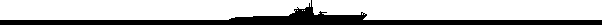 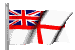